Активные формы, методы и приемы, используемые на уроках русского языка
Учитель русского языка и литературы
Ничкова Татьяна Анатольевна
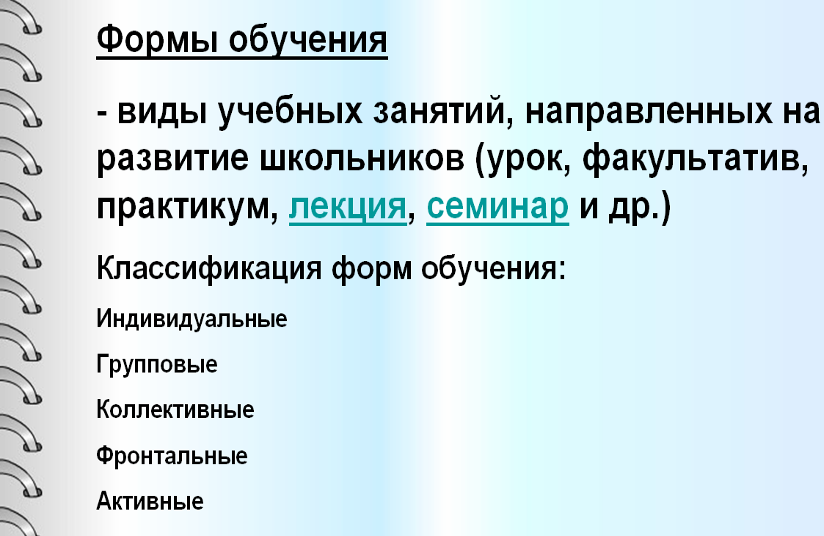 Активные формы обучения
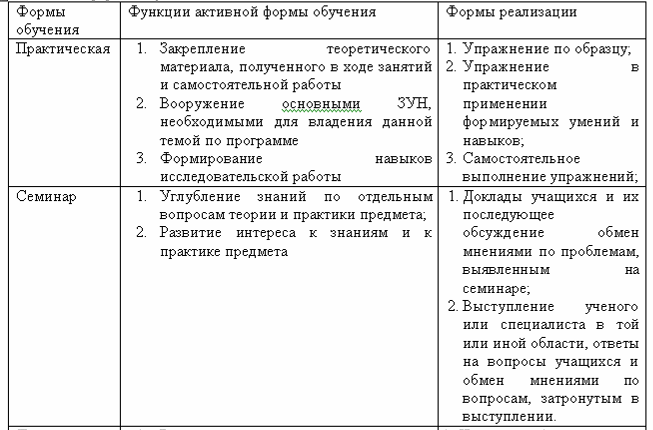 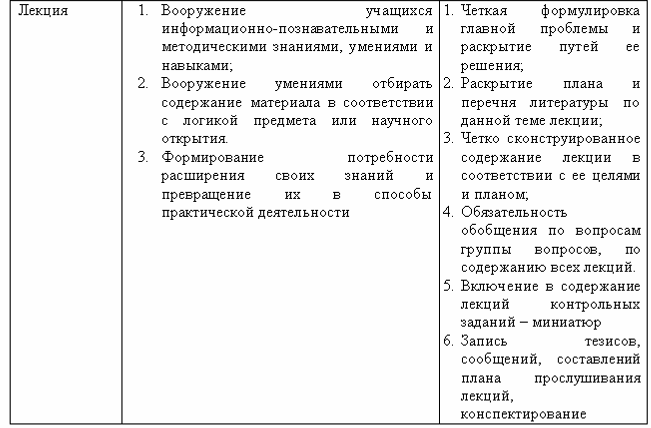 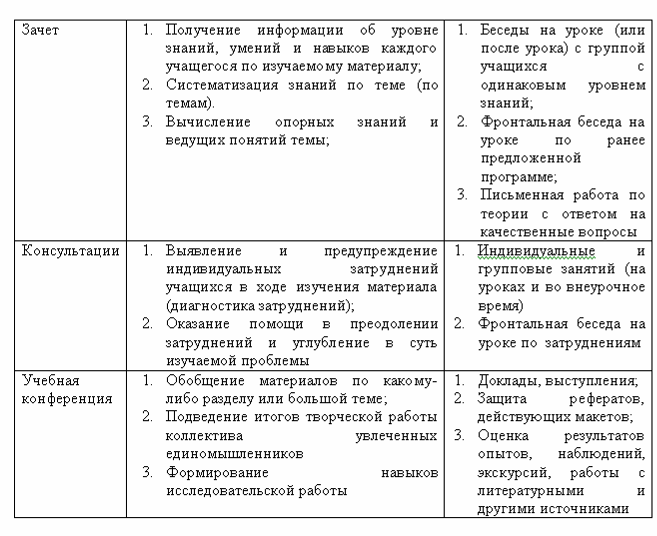 Активной формой урока является урок-игра
Урок-улей
Нетрадиционные формы урока
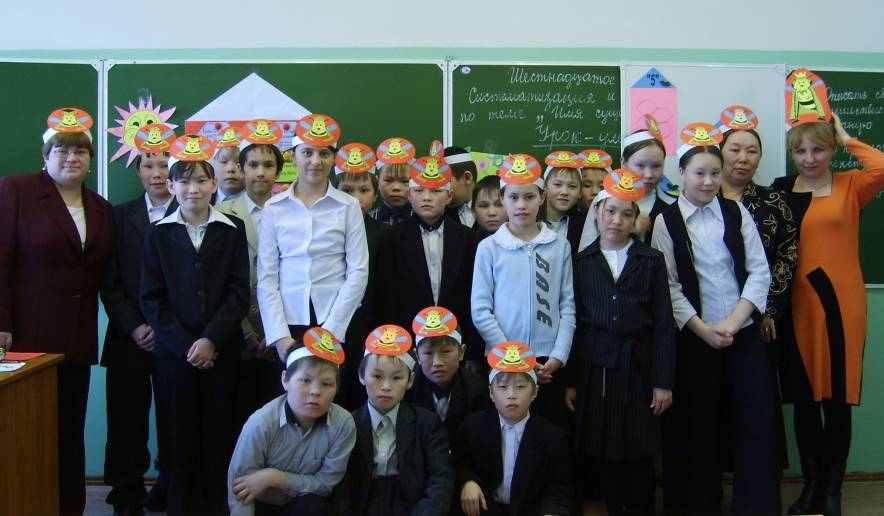 Урок-суд
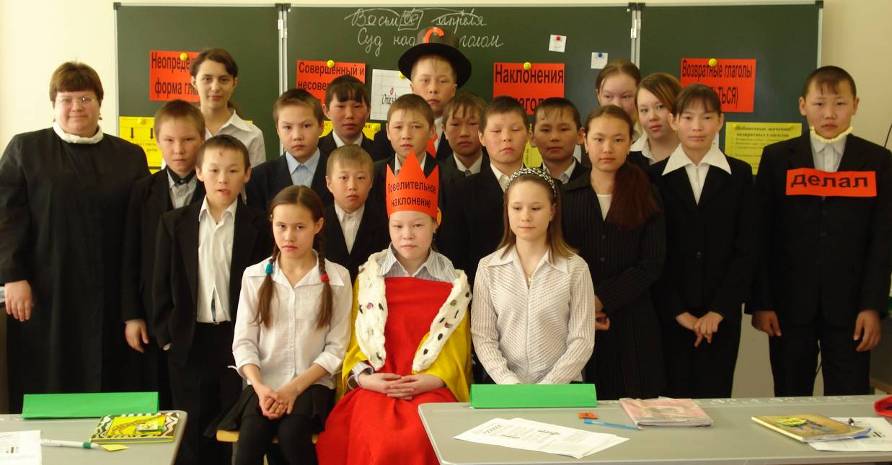 Урок-космическое путешествие
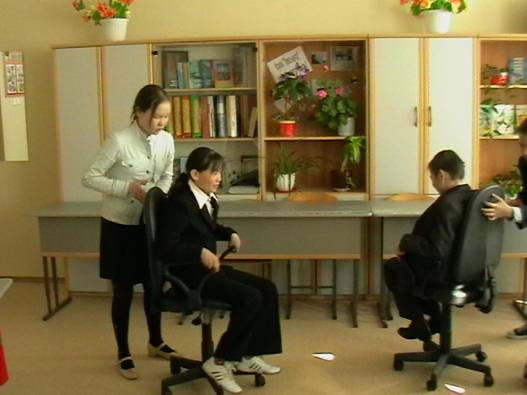 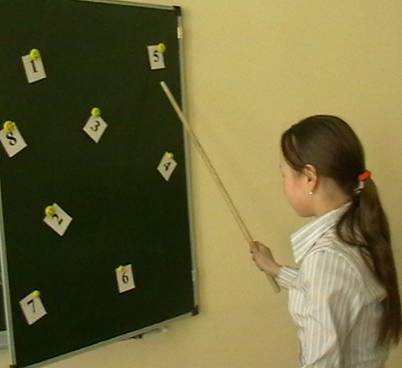 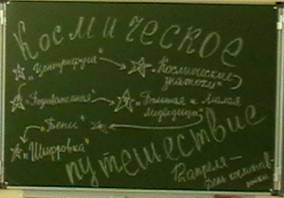 «Рыцарский турнир»
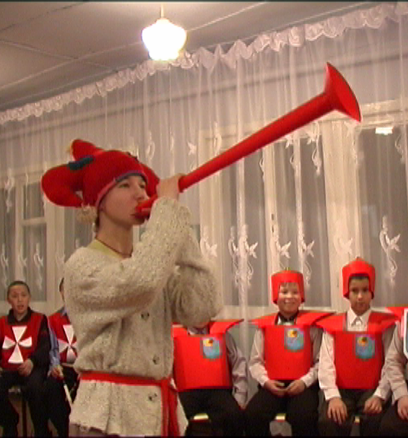 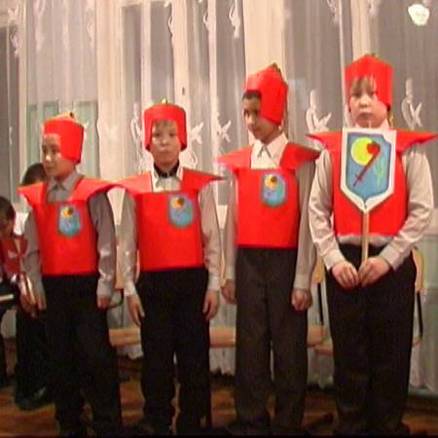 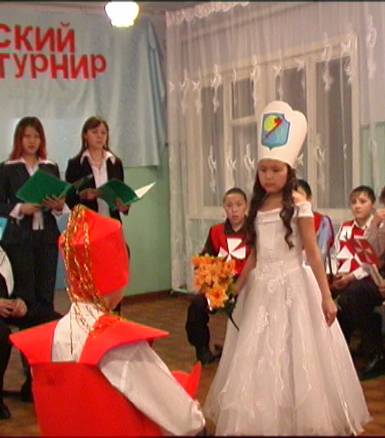 В последнее время все чаще различают понятия «активные» и «интерактивные» методы обучения.
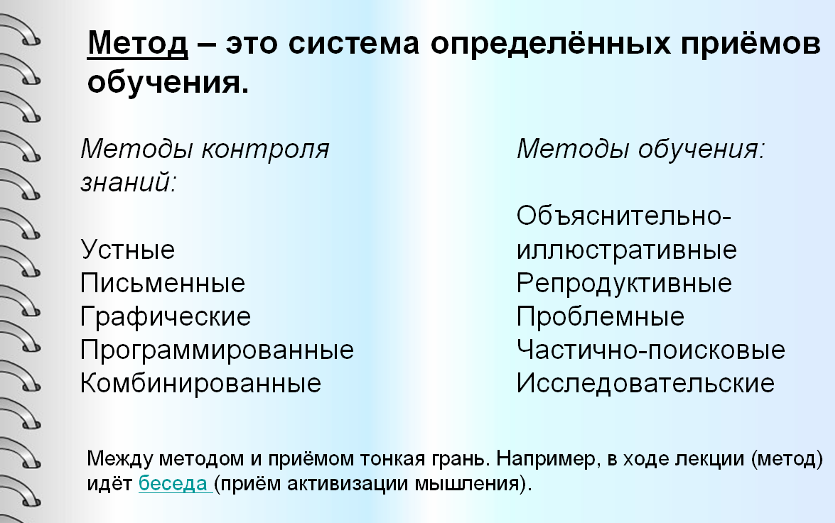 Под активными методами обучения в большинстве случаев подразумеваются методы, основанные на коммуникациях, объективно возникающих как между учащимися, так и между учениками и учителем. Суть метода заключается в изменении субъектно-объектных отношений: ученик из ведомого превращается в управляющего процессом познания, при этом активно задействуется природная любознательность учащегося, то есть использование активных методов становится элементом положительной мотивации ученика.
Все эти методы обучения можно разделить на три группы: индивидуальные, групповые и фронтальные.
Индивидуальные методы обучения являются активными по характеру действий, выполняемых учеником: он самостоятельно управляет процессом присвоения знаний, извлекает из имеющихся источников нужную информацию, разделяет ее на обособленные блоки, распределяет в определенной последовательности, продвигаясь при этом в удобном ему режиме (использование компьютера).
Групповые методы обучения - работа учащихся в группах, анализ конкретных ситуаций, дискуссия, мозговой штурм, выполнение проектов и мини-проектов в наибольшей степени соответствуют понятию «интерактивности», так как состоят из обмена сообщениями, в результате которых продуцируется новая учебная информация. Эта информация может быть как объективно новой, то есть созданной впервые, так и субъективно новой, то есть неизвестной ранее учащимся, но известной учителю.
Фронтальные активные методы обучения, то есть такие, которые направлены на работу со всем классом, требуют синхронизации действий ученика и учителя для достижения конкретной учебной цели.
ПРИЕМ – составная часть метода, ведущая к достижению частных задач
Различные модели алгоритмов
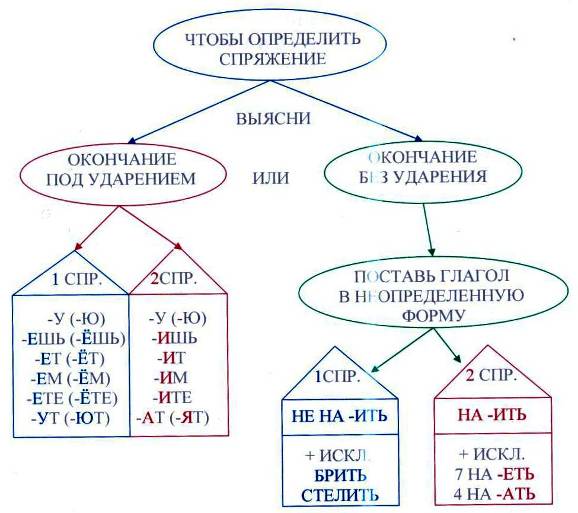 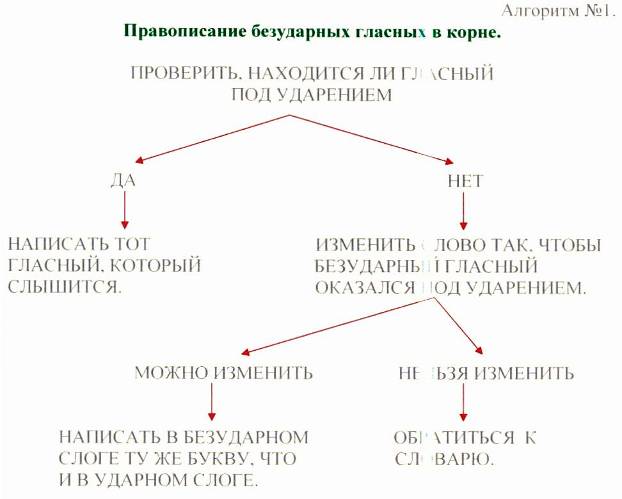 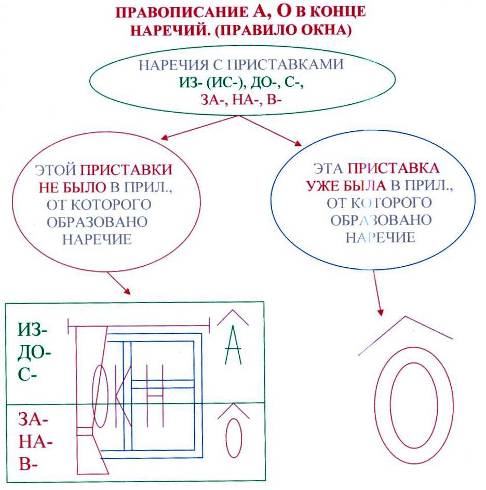 Упражнения, снабженные ключами для самоконтроля
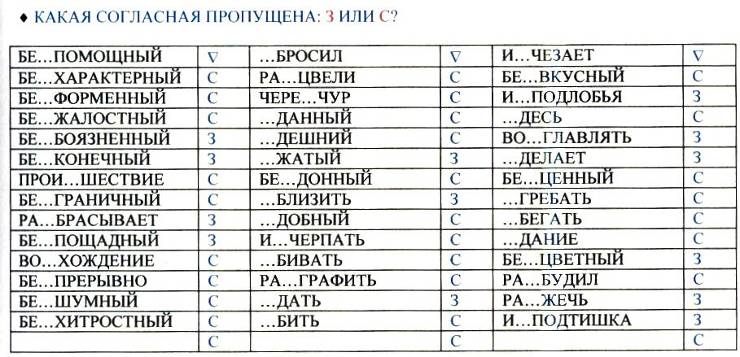 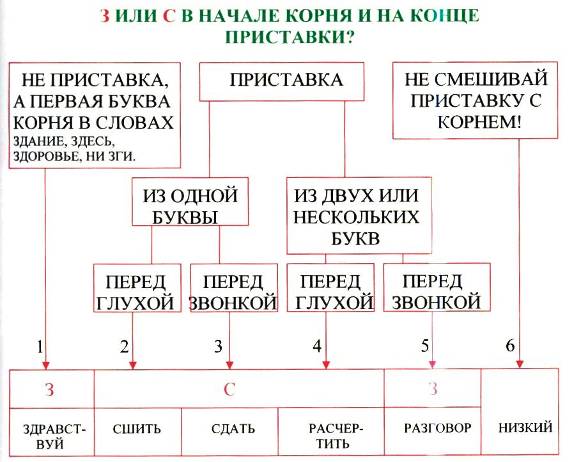 Таблицы
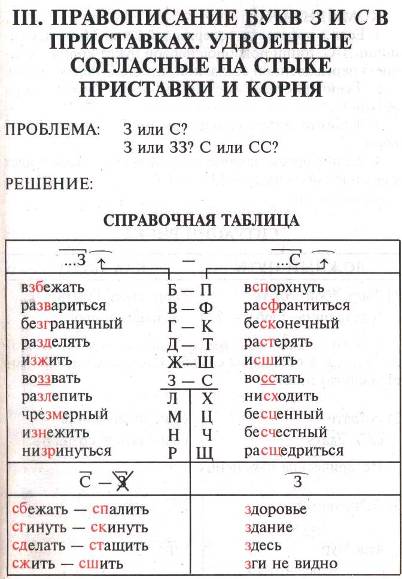 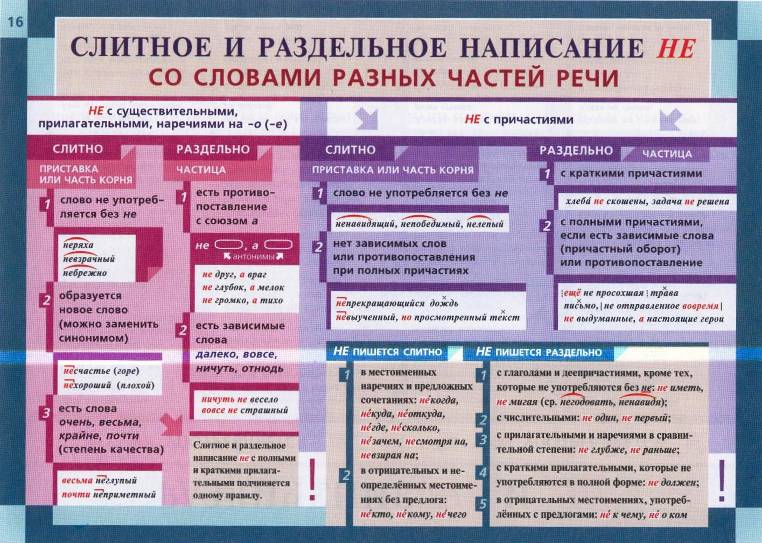 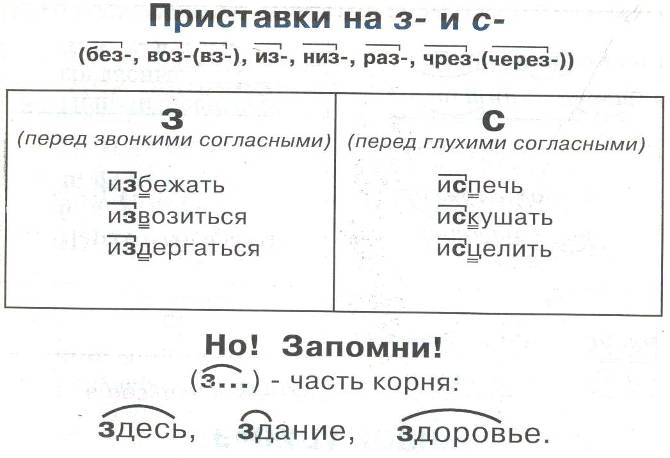 Рисованные правила
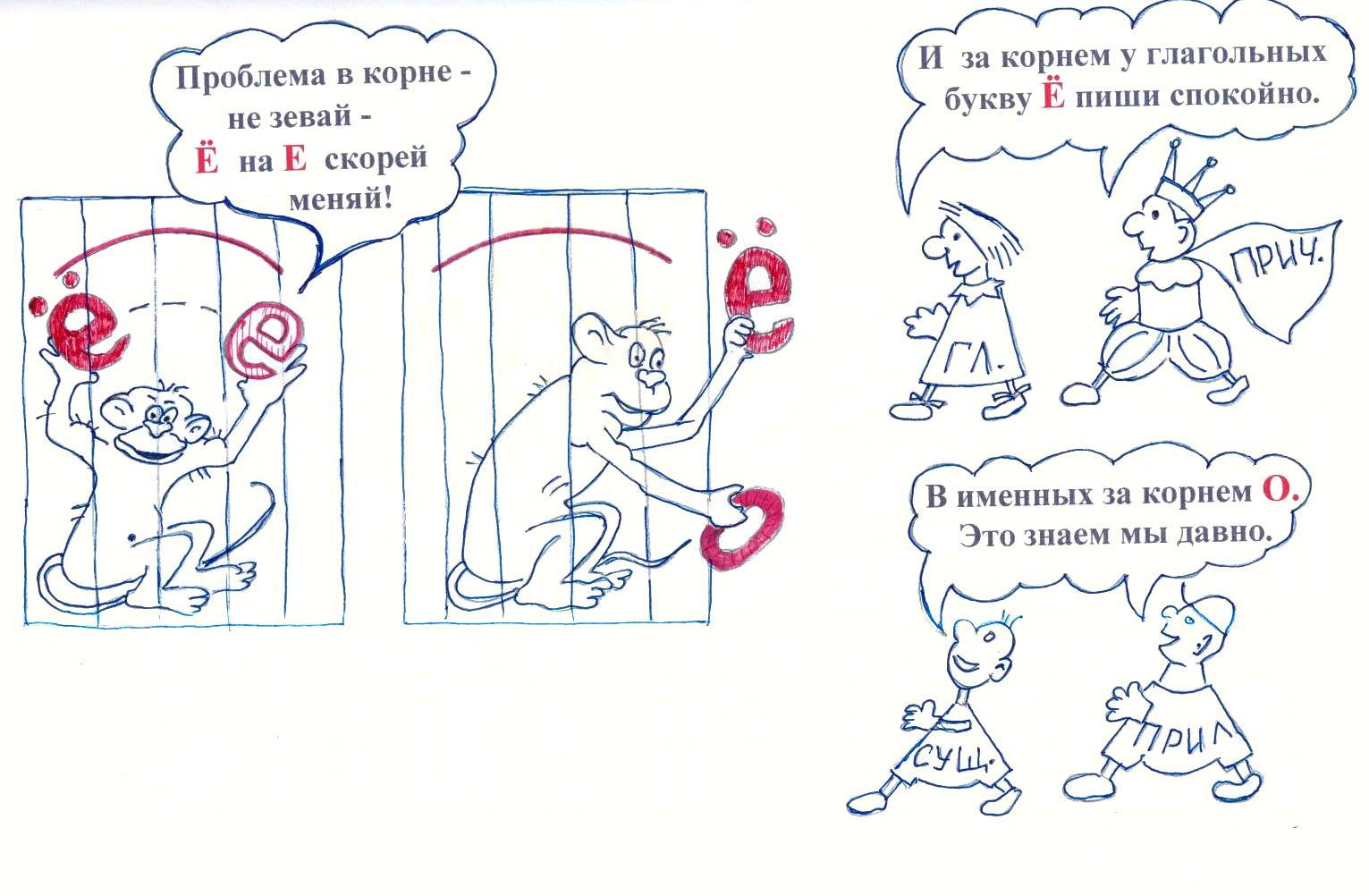 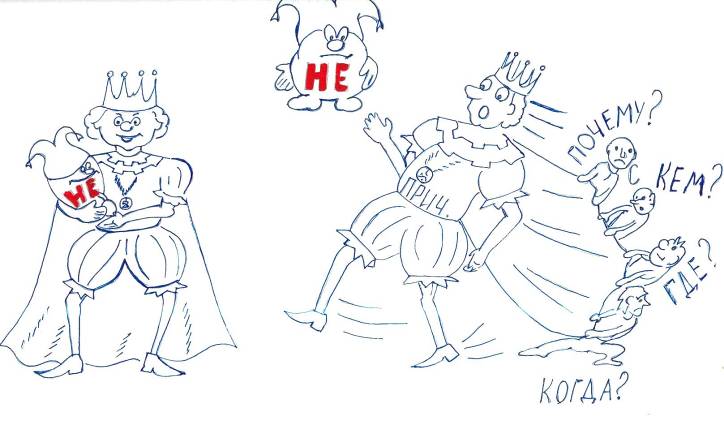 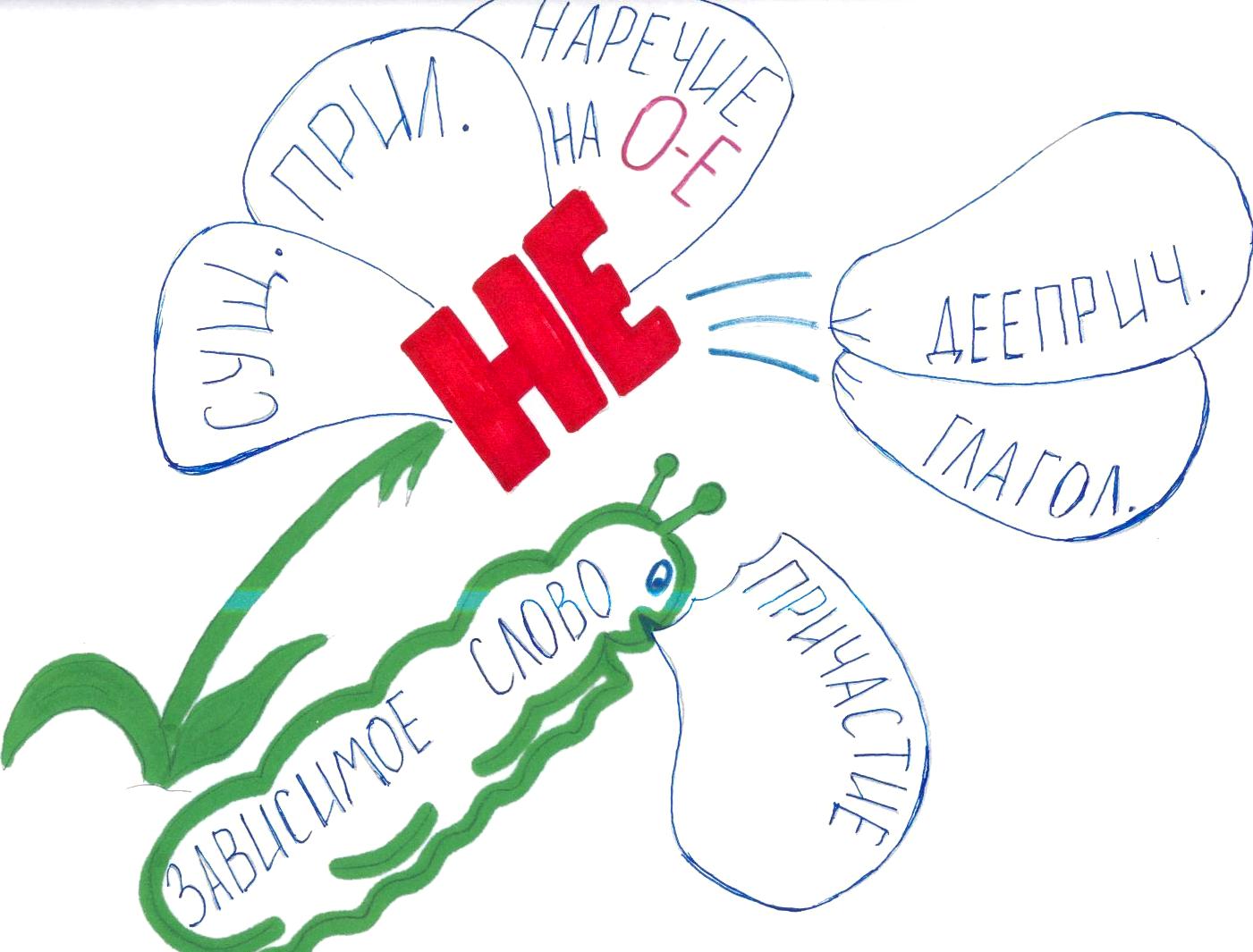 Рифмованные правила
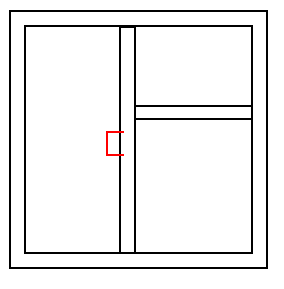 Дружит лишь с одною Н
Суффикс –АН- (-ЯН-).
Но запомни ты одно:
Исключение – ОКНО:
Рама – деревЯННая,
Ручка – оловЯННая,
Ну, а поверхность – стеклЯННая.
Орфо-частушки
Суффикс –ЧИК- сказал:
-Здесь жить! 
Будем жить и не тужить, 
Если рядом будут буквы: 
«Зэ» и «Эс», «Дэ» и «Тэ»,
И, конечно, буква «Жэ».
-Ну, а если букв тех нет?
- -ЩИК- напишем! –вот ответ.
Мнемонические приемы
Ах! А-квА-квА-рель!
Ах! пА-а-а-литра!
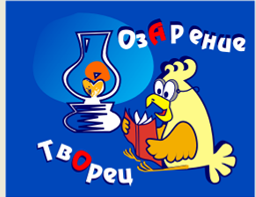 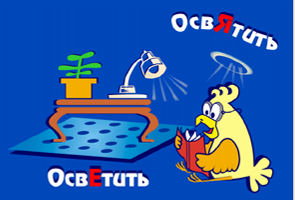 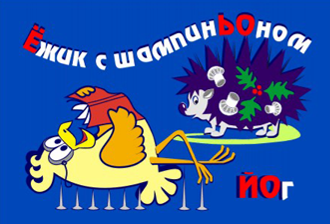 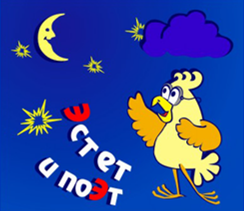 АКВАРЕЛЬ

ПАЛИТРА
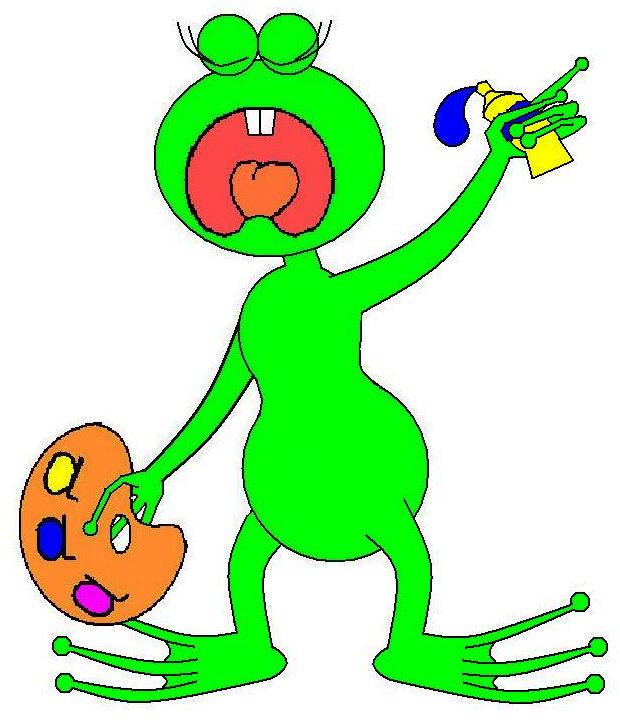 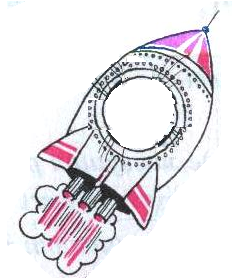 Р
А
кета
Мнемонические приемы
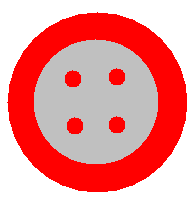 пуг       вица
ёр
орый
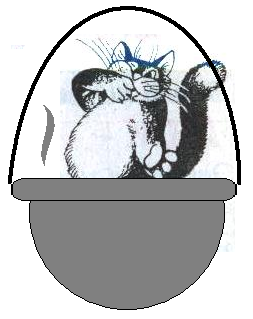 кот,
кот
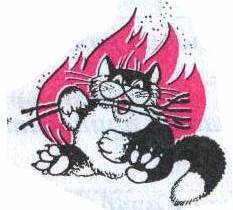 с
ко
т
сидел в
Это кот хворостинки ест.
кот
ле,    ел
О
кот
лету
ко
нвер
т
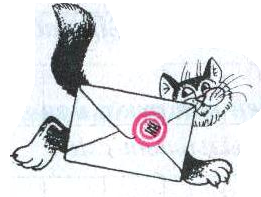 Этот кот проглотил письмо, на боку – слова, на плече – клеймо.
1-е
2-е
3-е
Р.п.
и
и
Д.п.
е
и
П.п.
е
е
и
Орфо-рисованиеБуквы Е-И в падежных окончаниях существительных
К изгород…
На туфл…
По речк…
Из бан…
В ущель…
От старост…
По случайност…
В метел…
К алле…
и
е
е
и
е
и
и
и
е
Словарный диктант с элементами игры
«Зоркий глаз»
«Я работаю волшебником»
«Помоги Пете Ошибкину»
«По щучьему велению»
«Справочное бюро»
«Диктант на основе загадок»
«Угадай-ка»
Сборники по теме самообразования
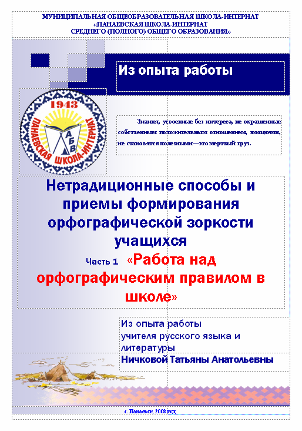 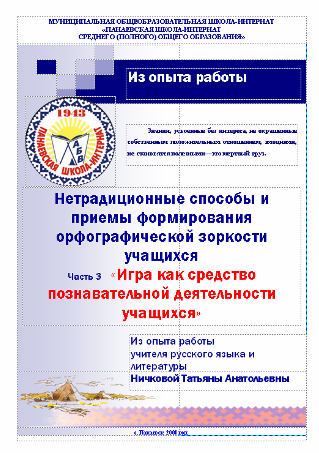 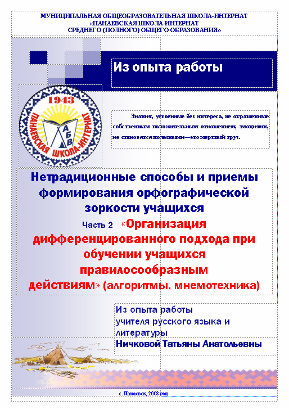